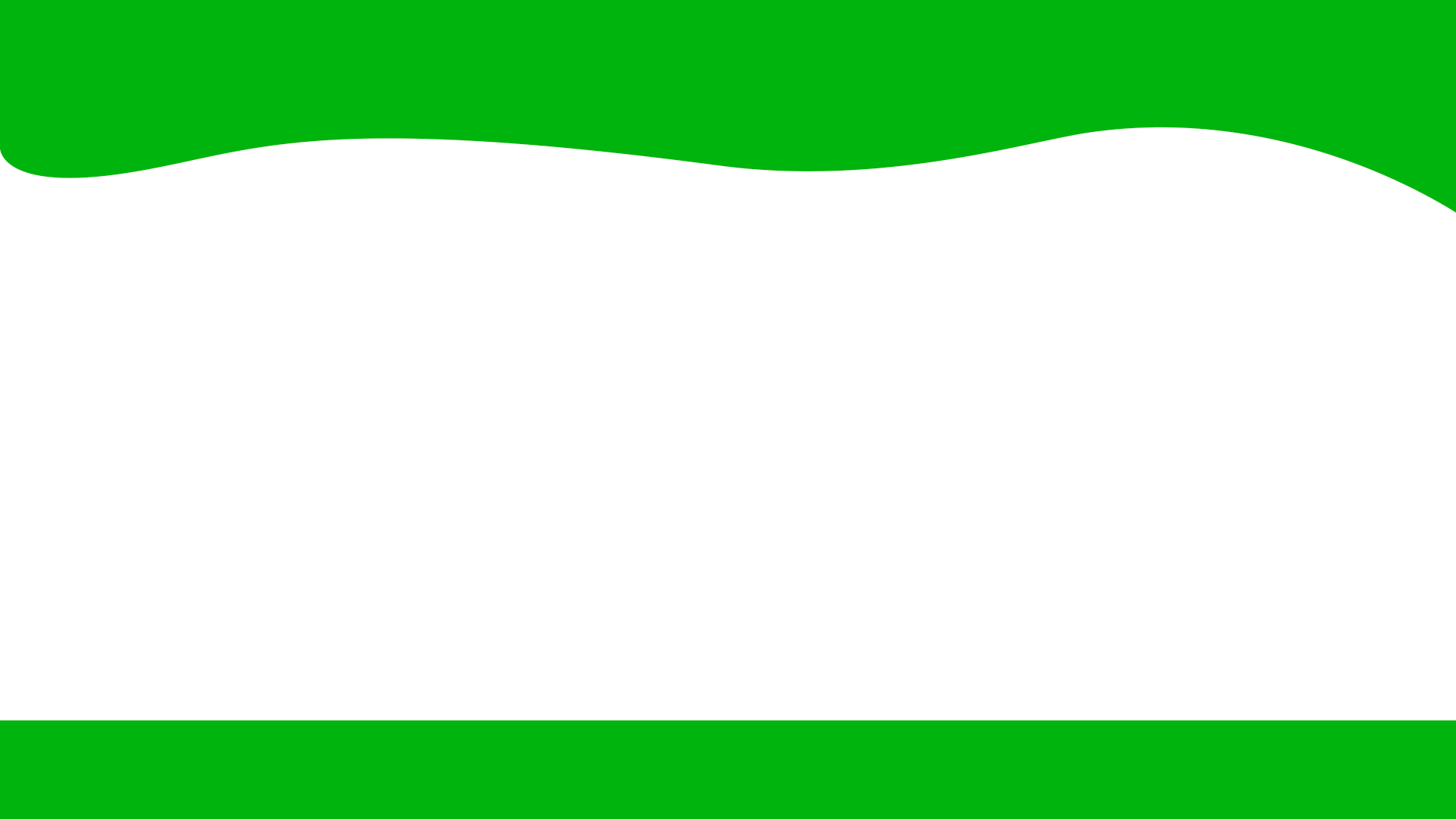 Sumo Primero
Contar agrupando de 10
1° Básico. Unidad 2. 
Capítulo 7: Números mayores a 10.
Sistematización actividad 3 página 118.
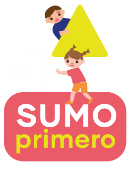 ¿Cuántas hay?
3
A
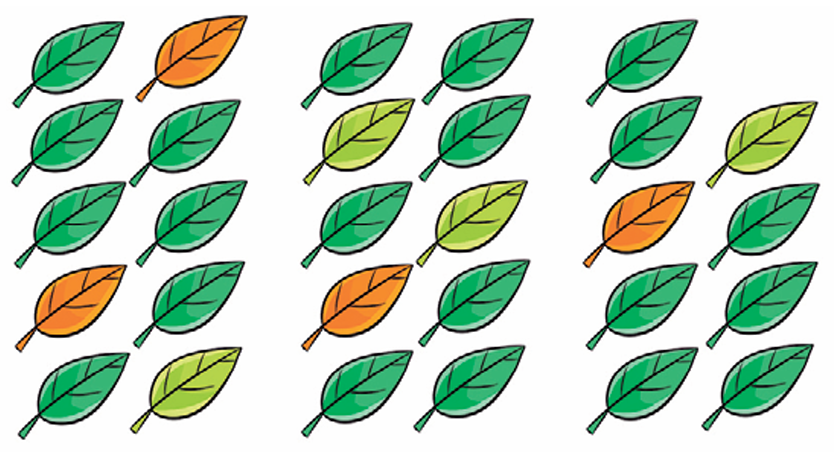 Es difícil contar de 1 en 1.
¿Podemos contar de otra forma?
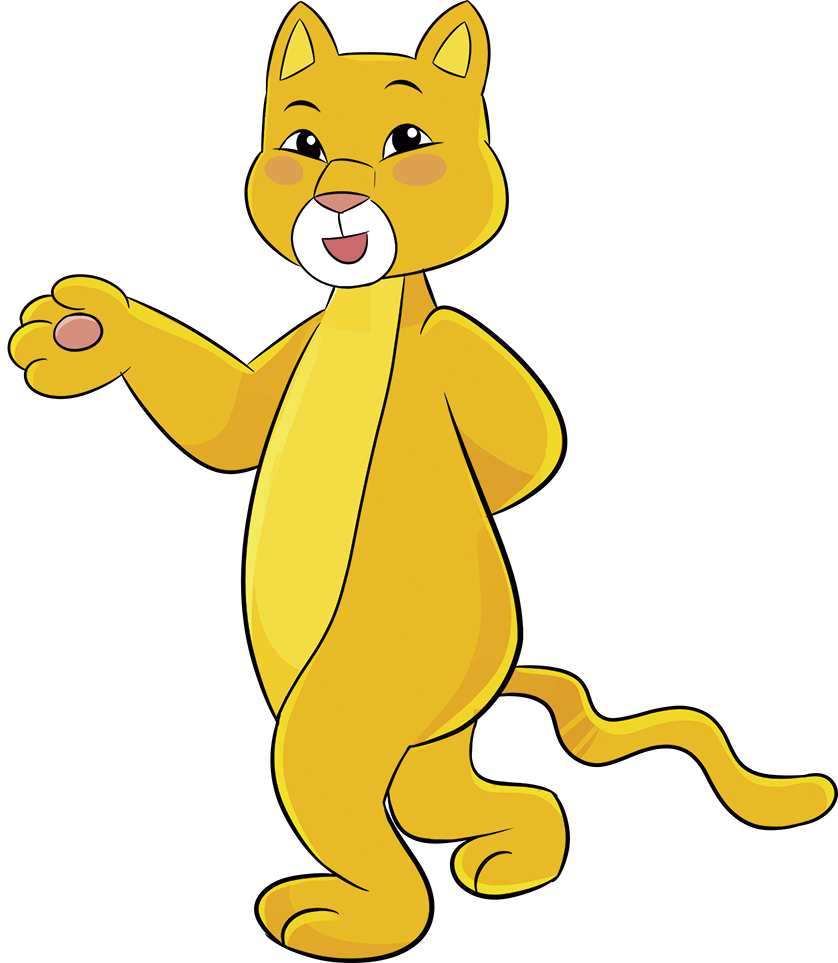 29 hojas
¿Cuántas hay?
3
A
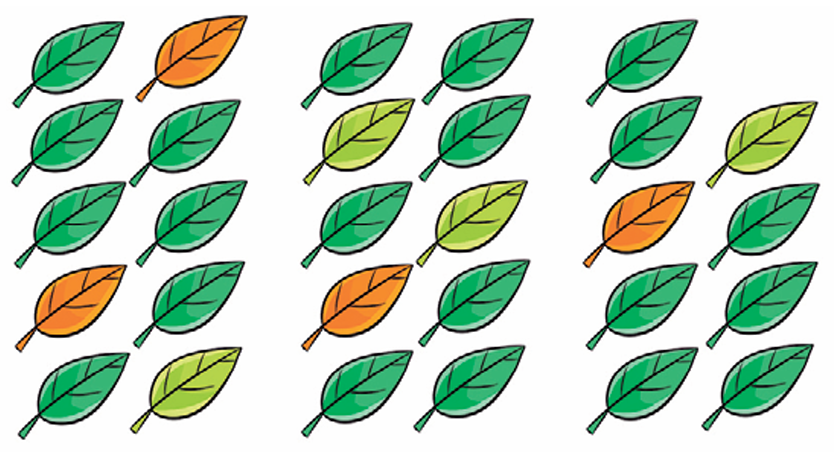 29 hojas
2 grupos de 10 hojas y
9 hojas sueltas.
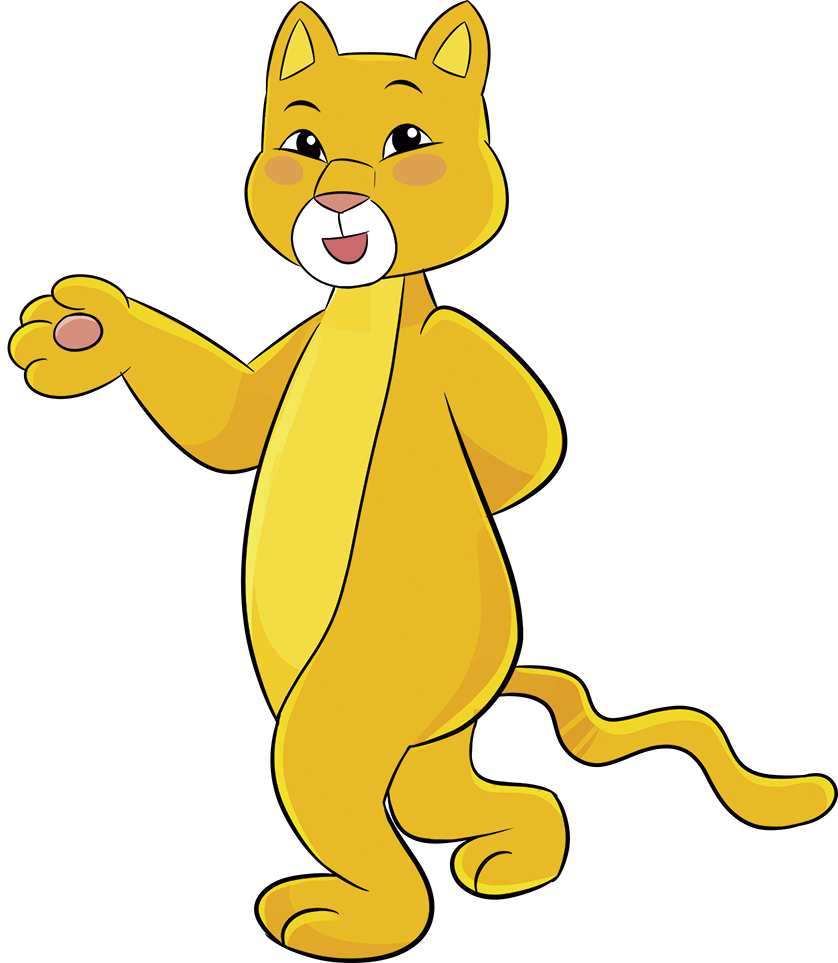 9
20
¿Cuántas hay?
3
B
Formamos grupos de 10 y así podemos indicar la cantidad de manzanas.
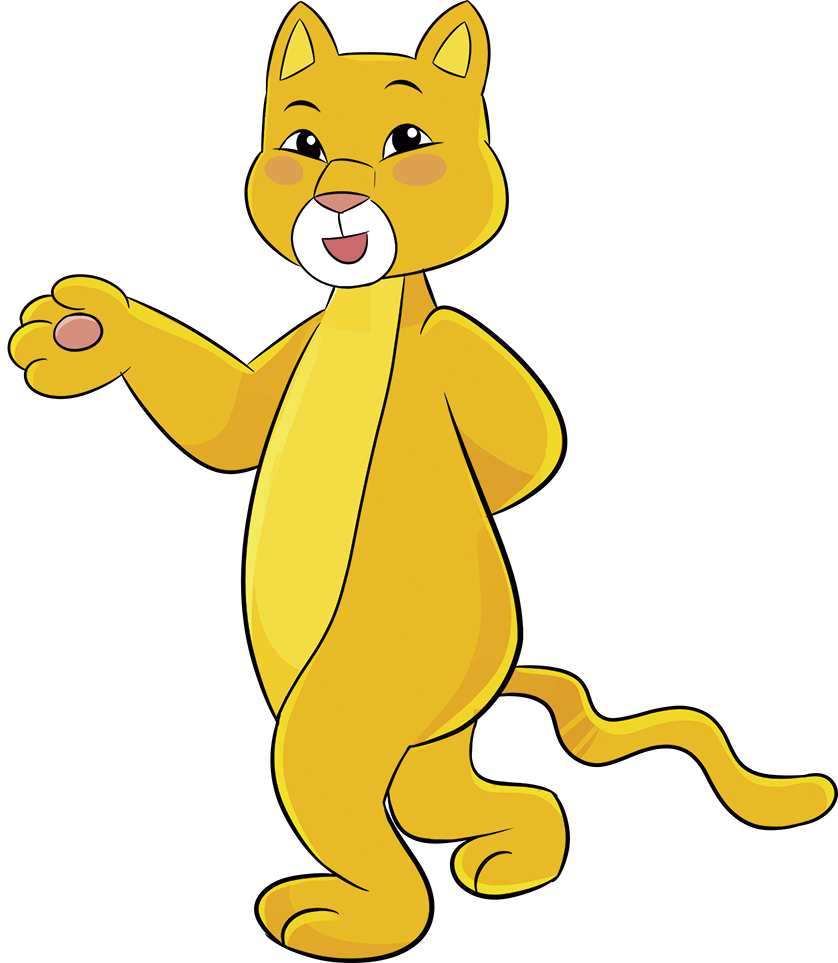 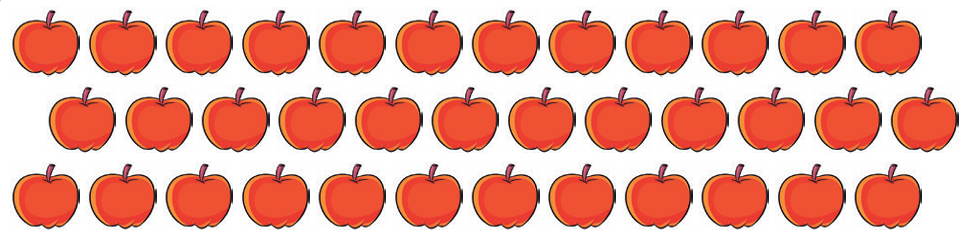 36 manzanas
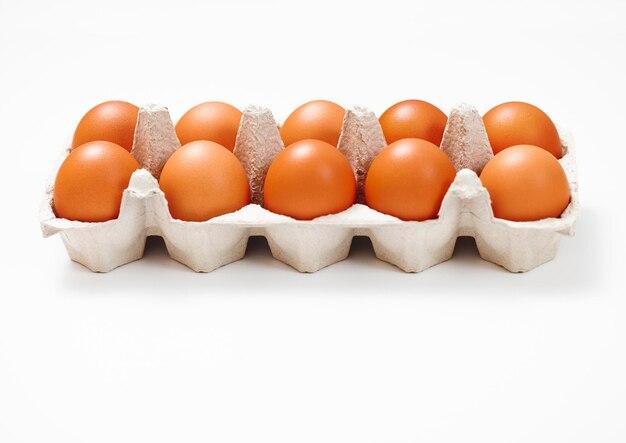 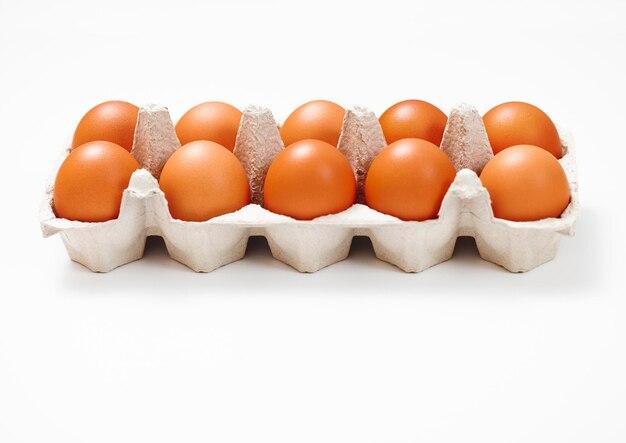 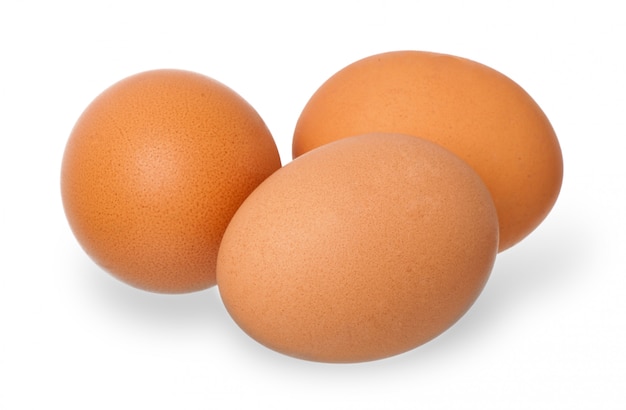 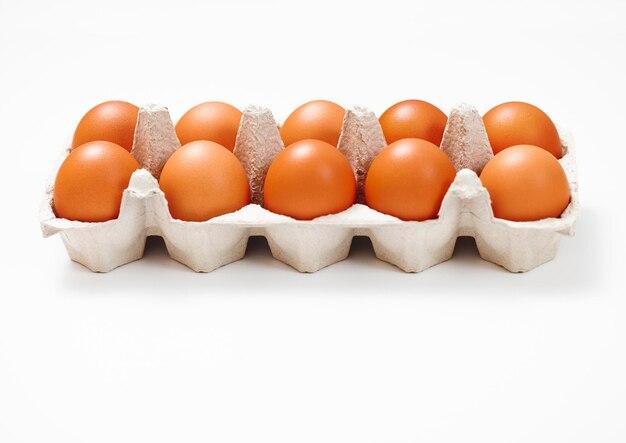 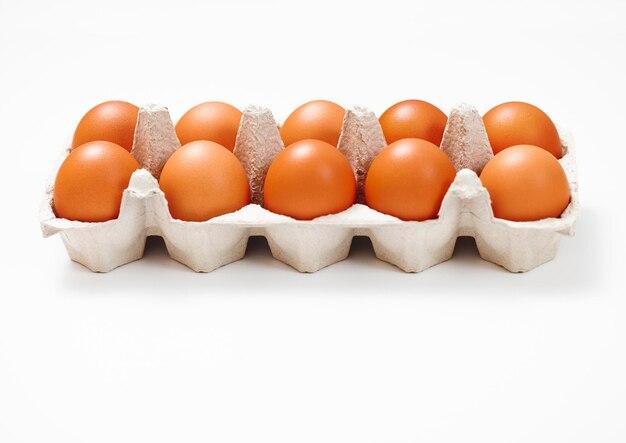 ¿34 huevos?
¿43 huevos?
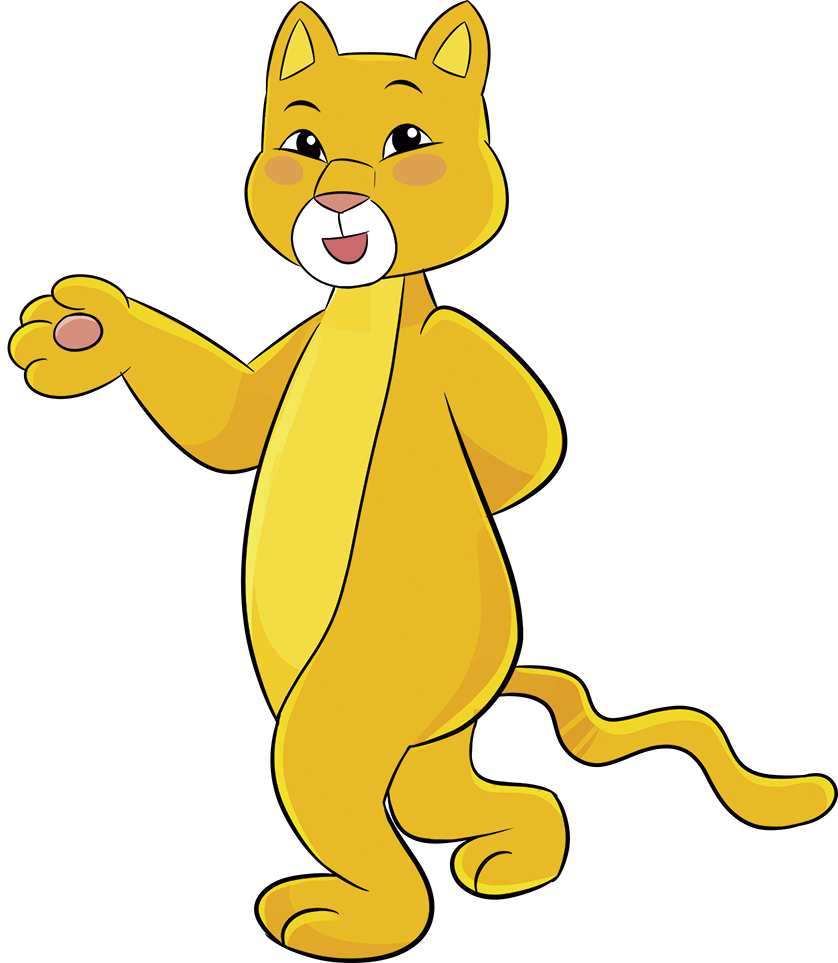 En la posición de las decenas escribimos 
el número correspondiente a los grupos de 10 huevos. 
En la posición de las unidades escribimos 
el número correspondiente a los huevos sueltos.